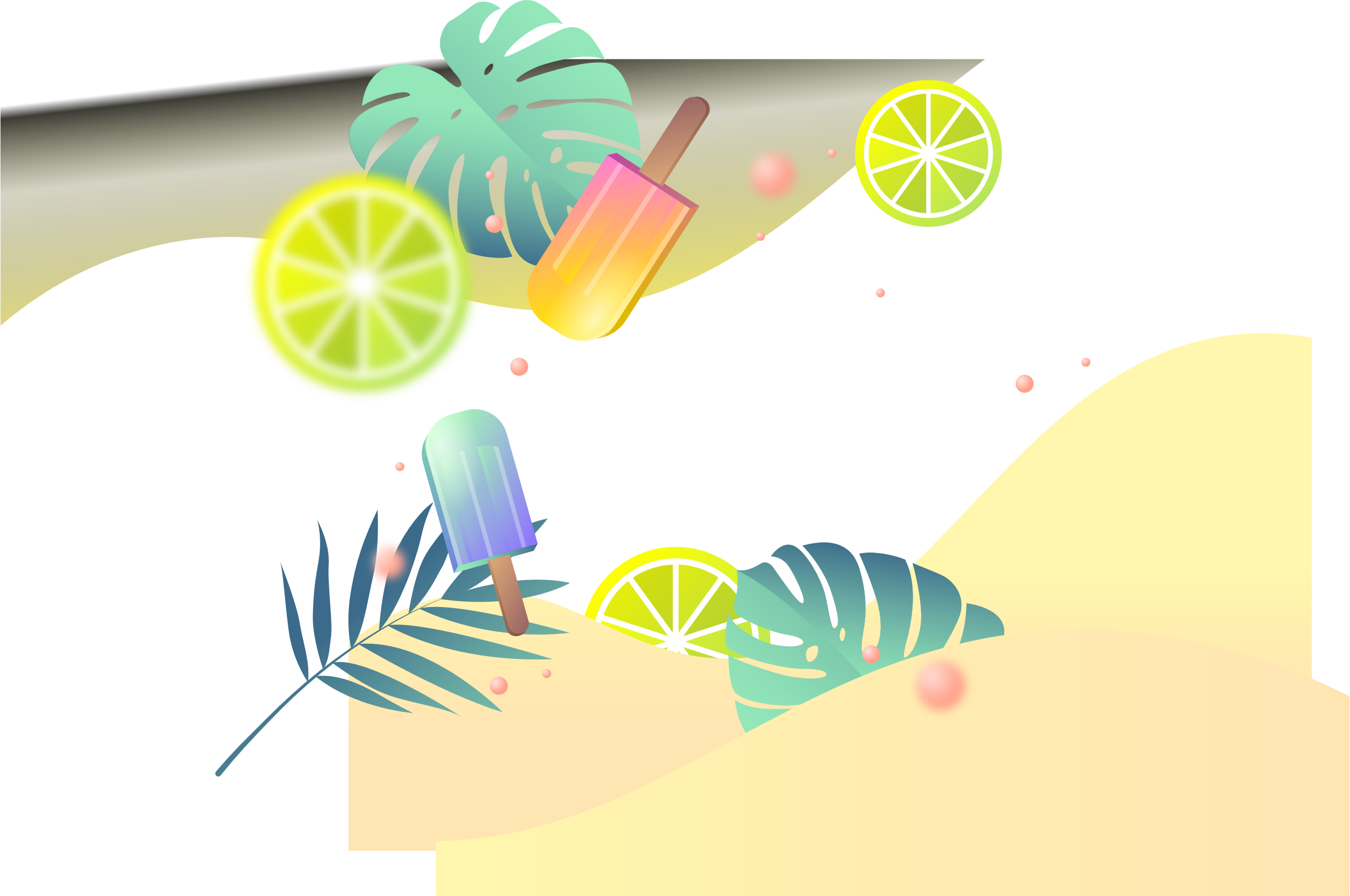 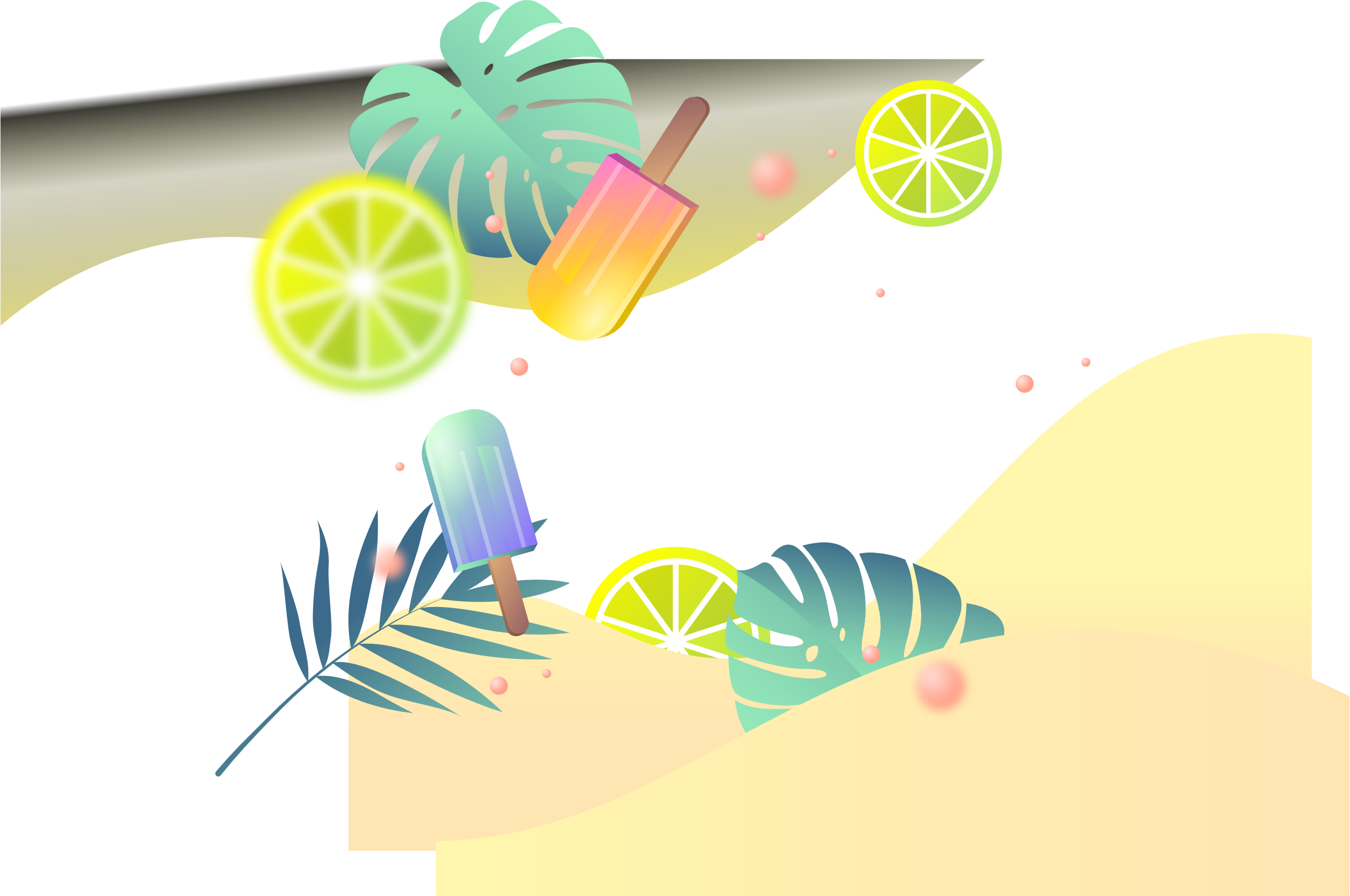 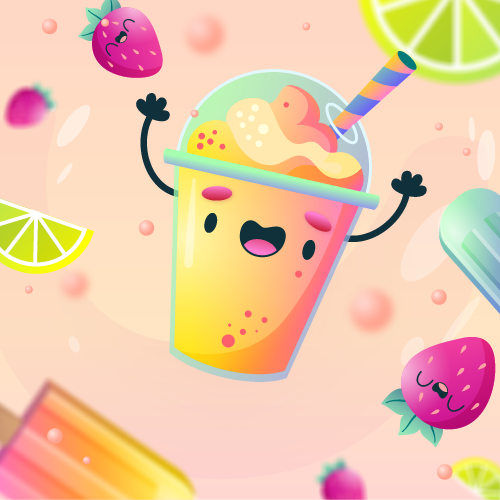 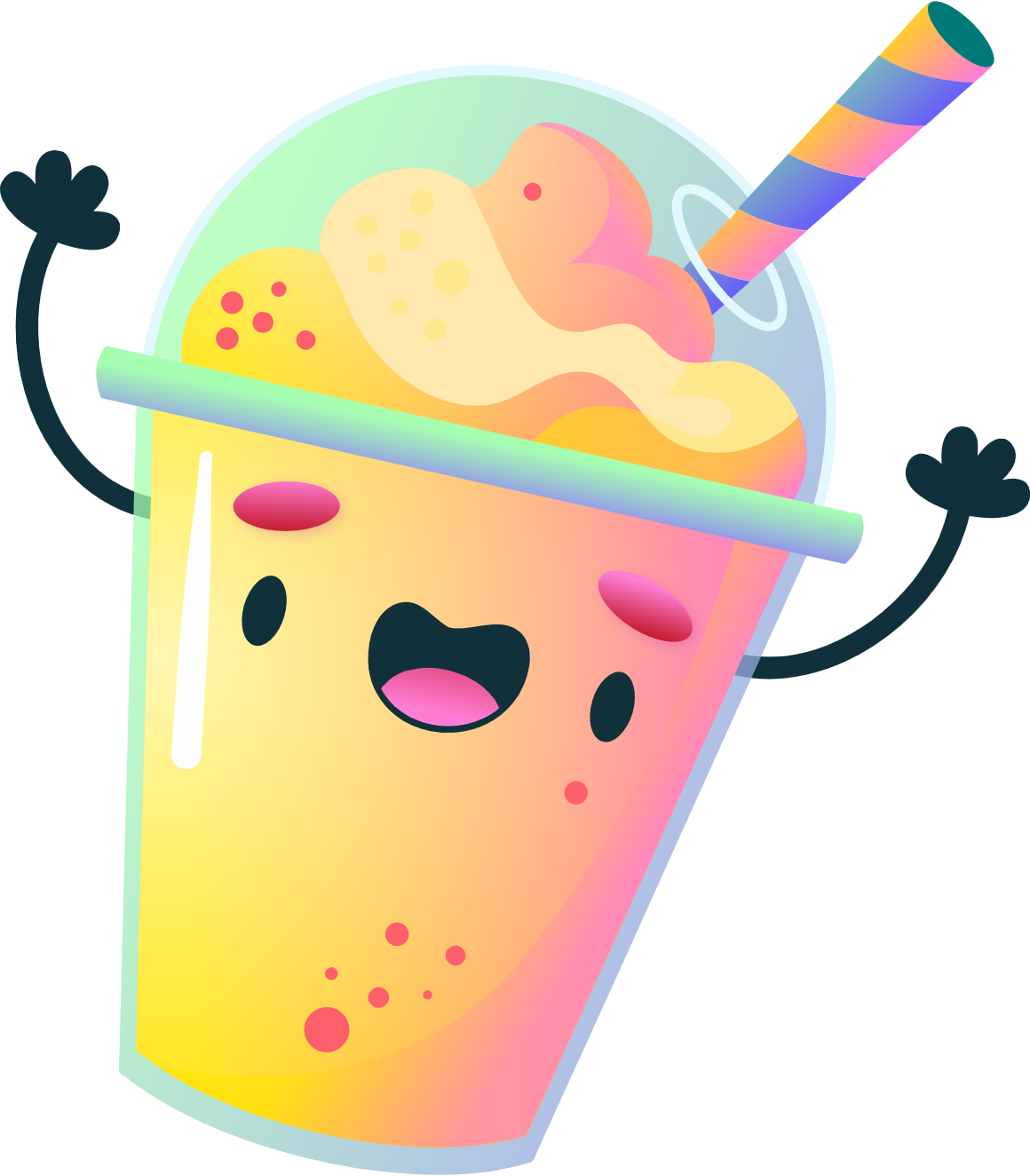 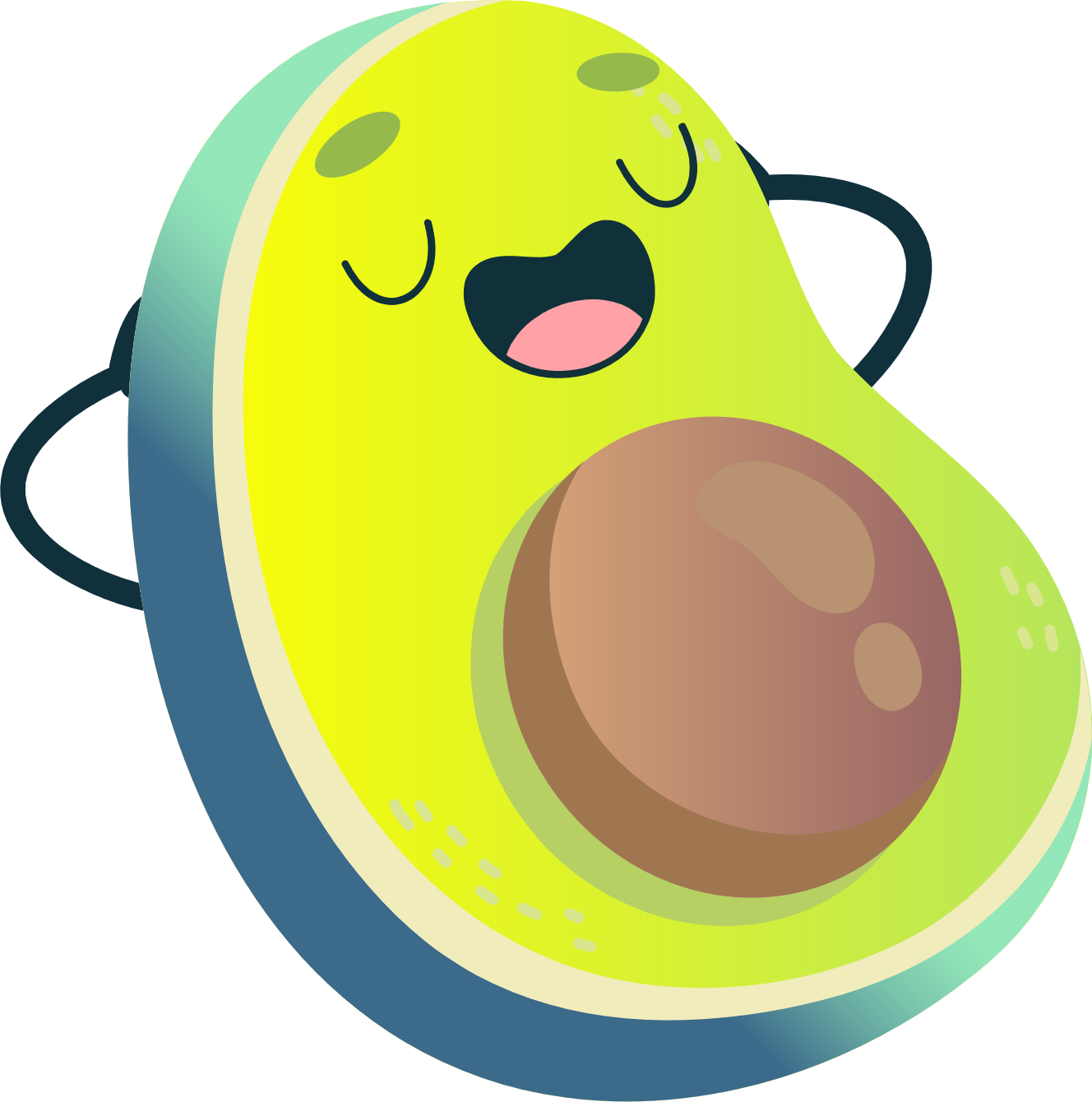 Prénom
Prénom
Prénom
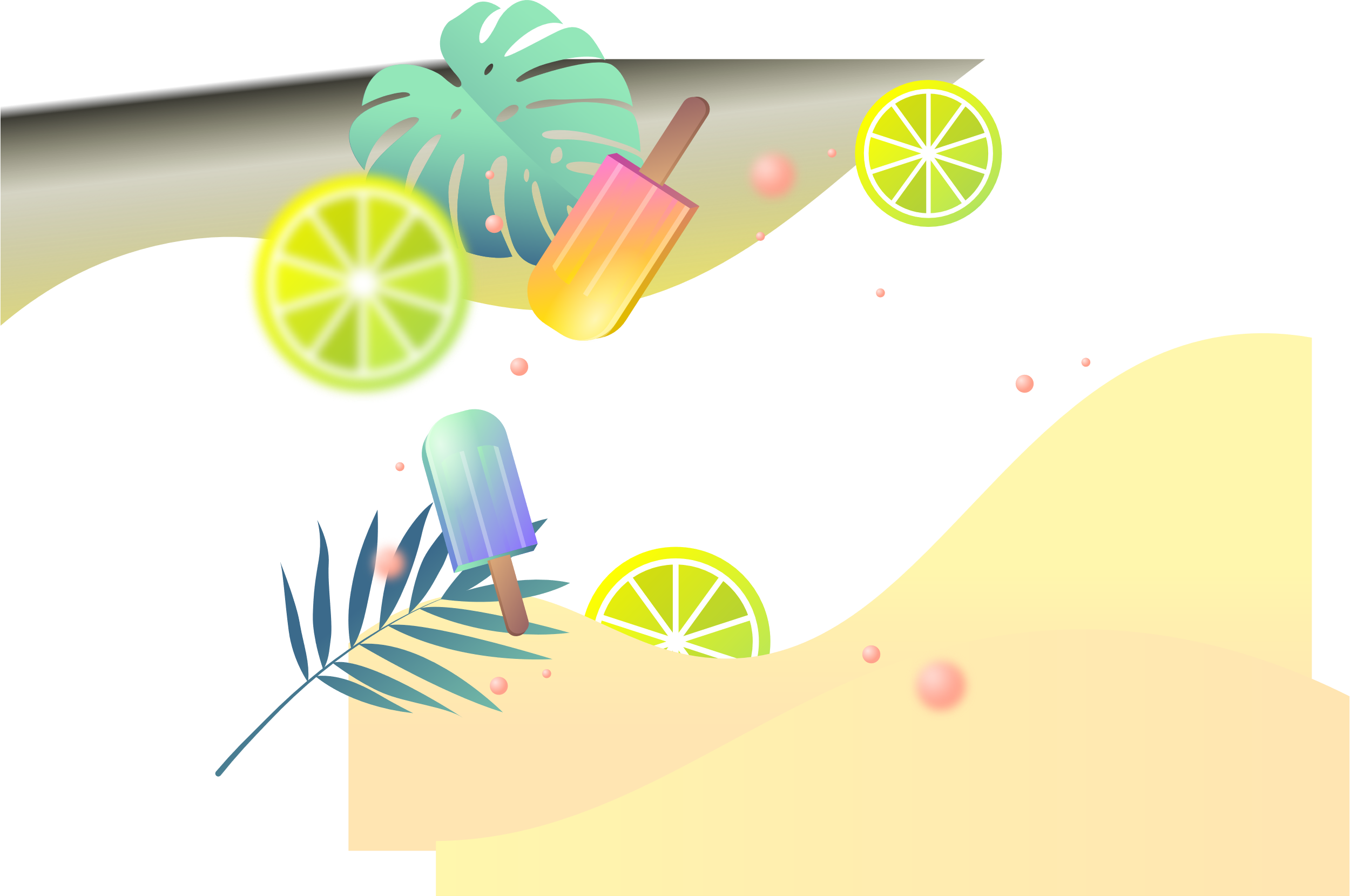 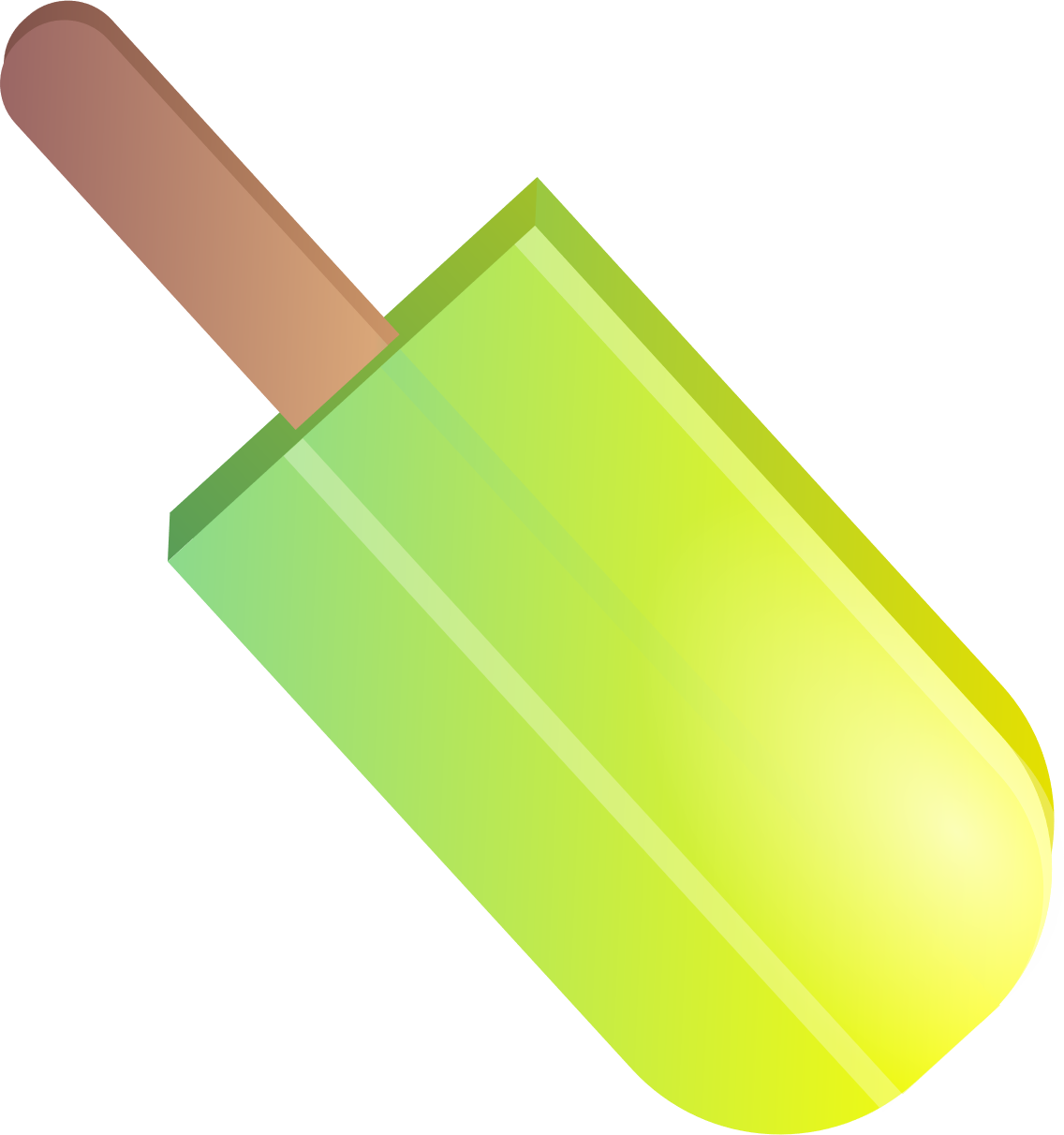 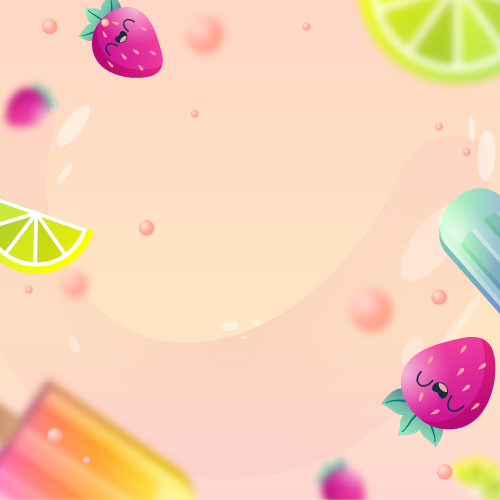 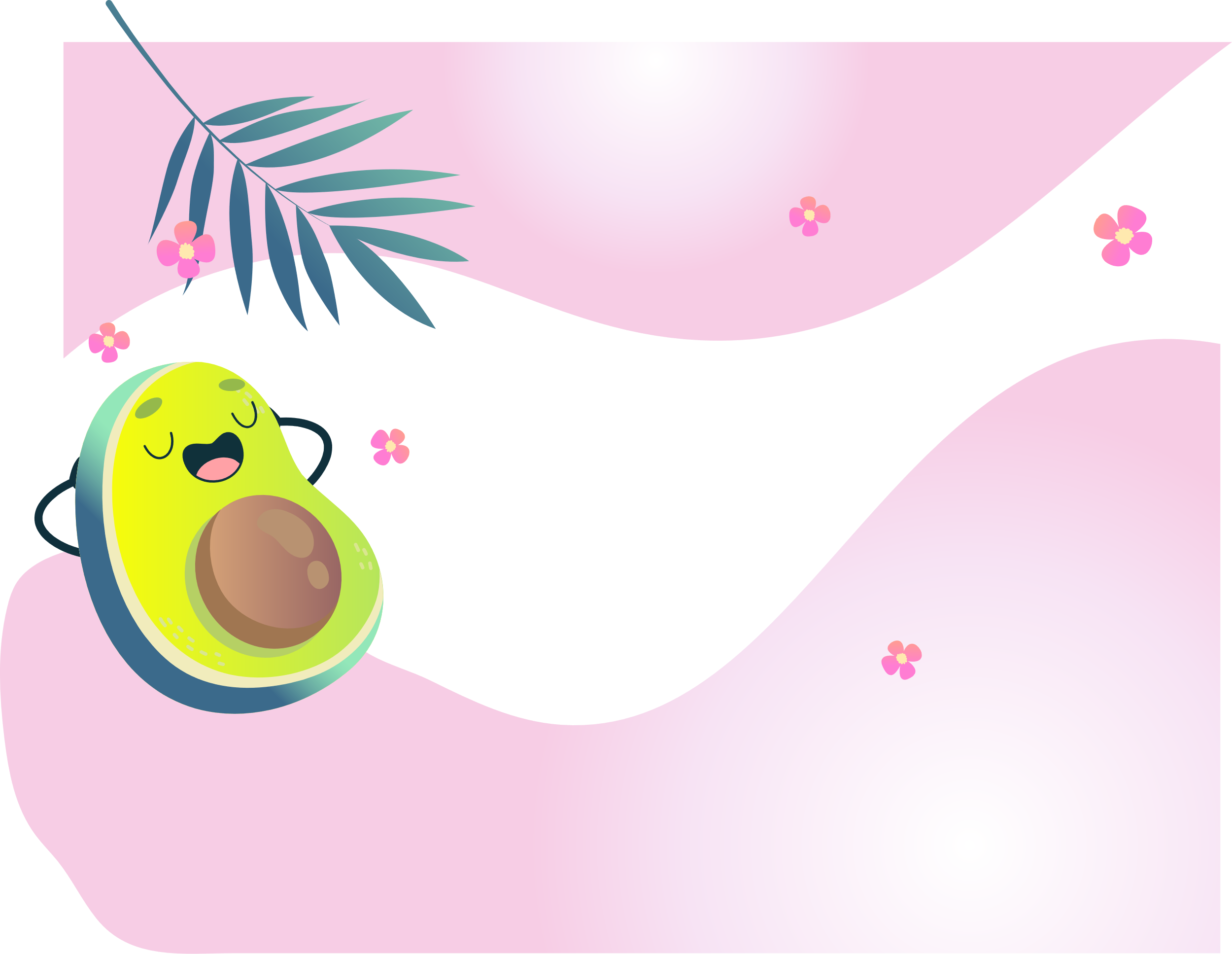 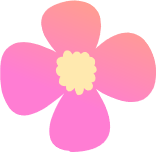 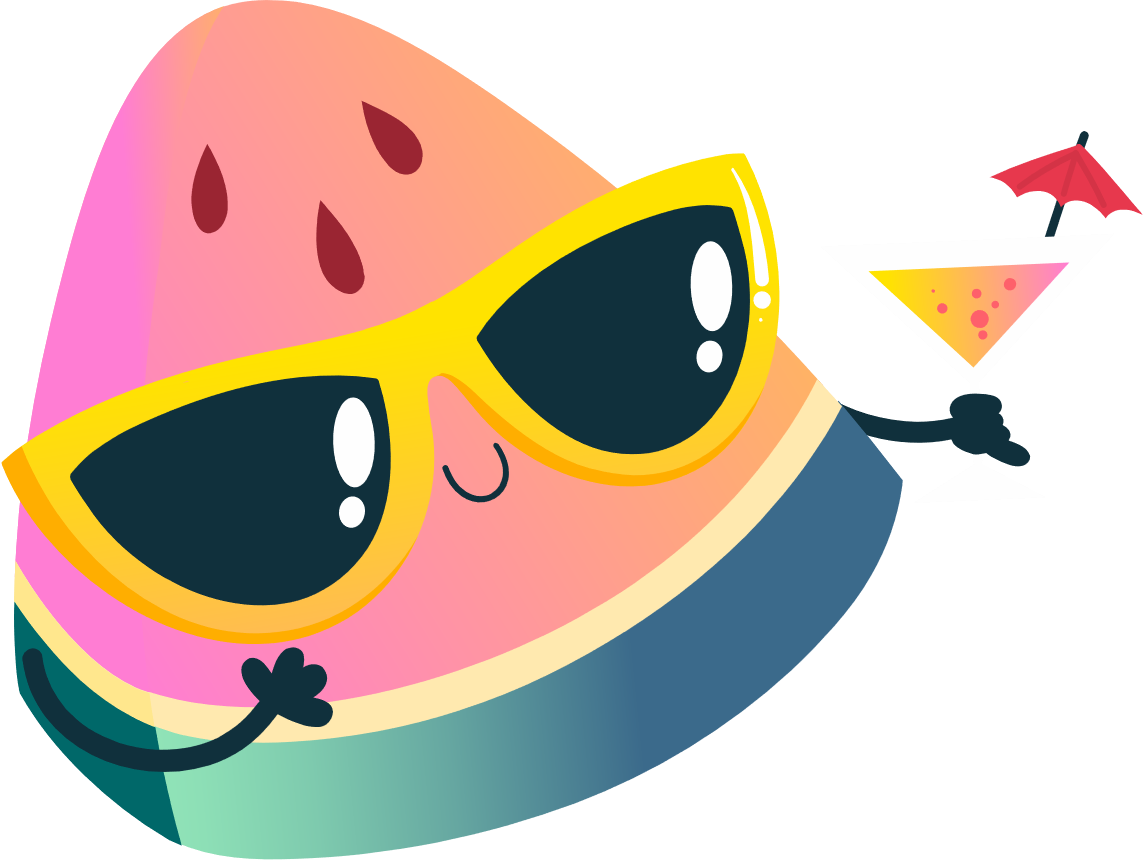 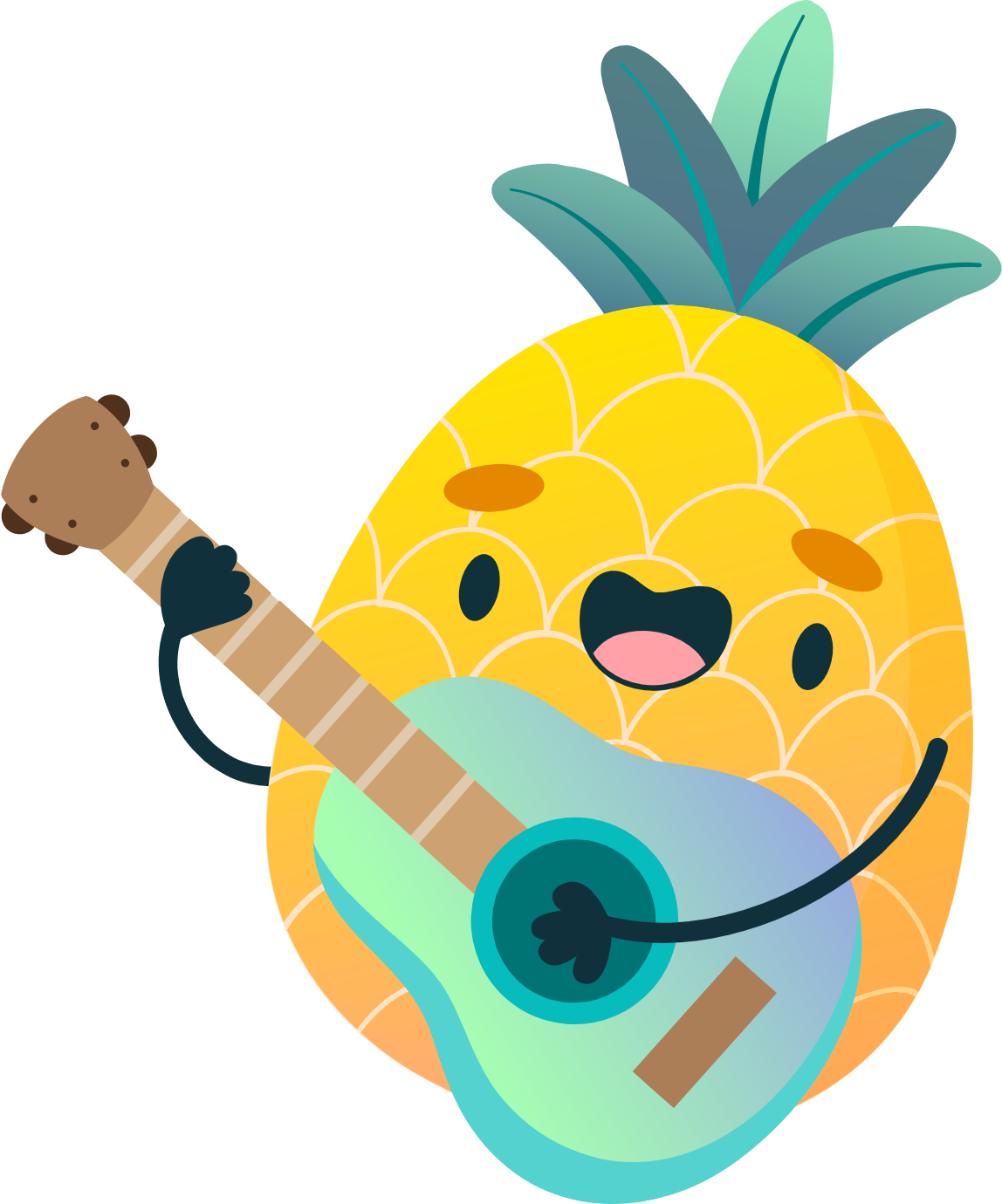 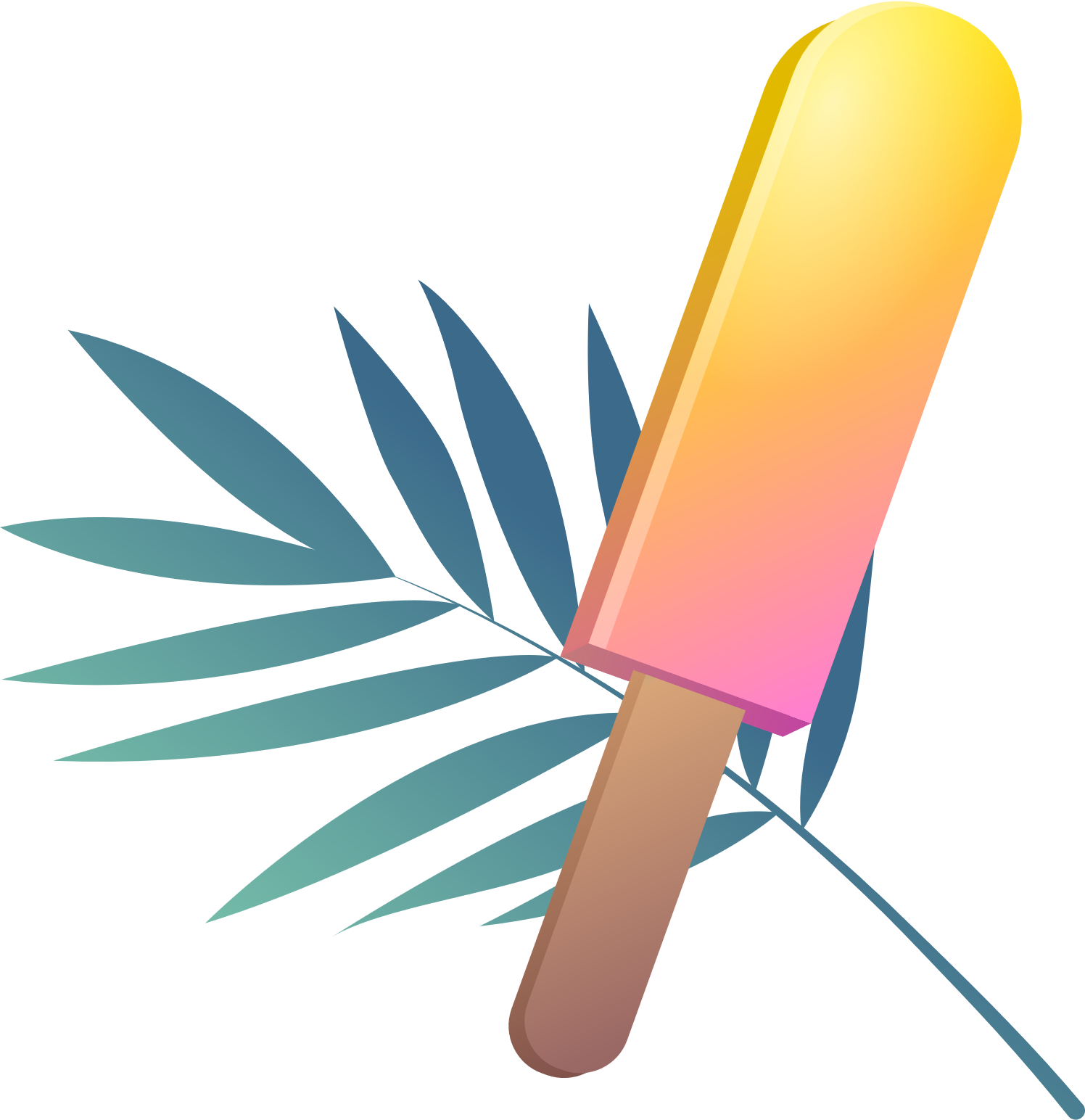 Prénom
Prénom
Prénom
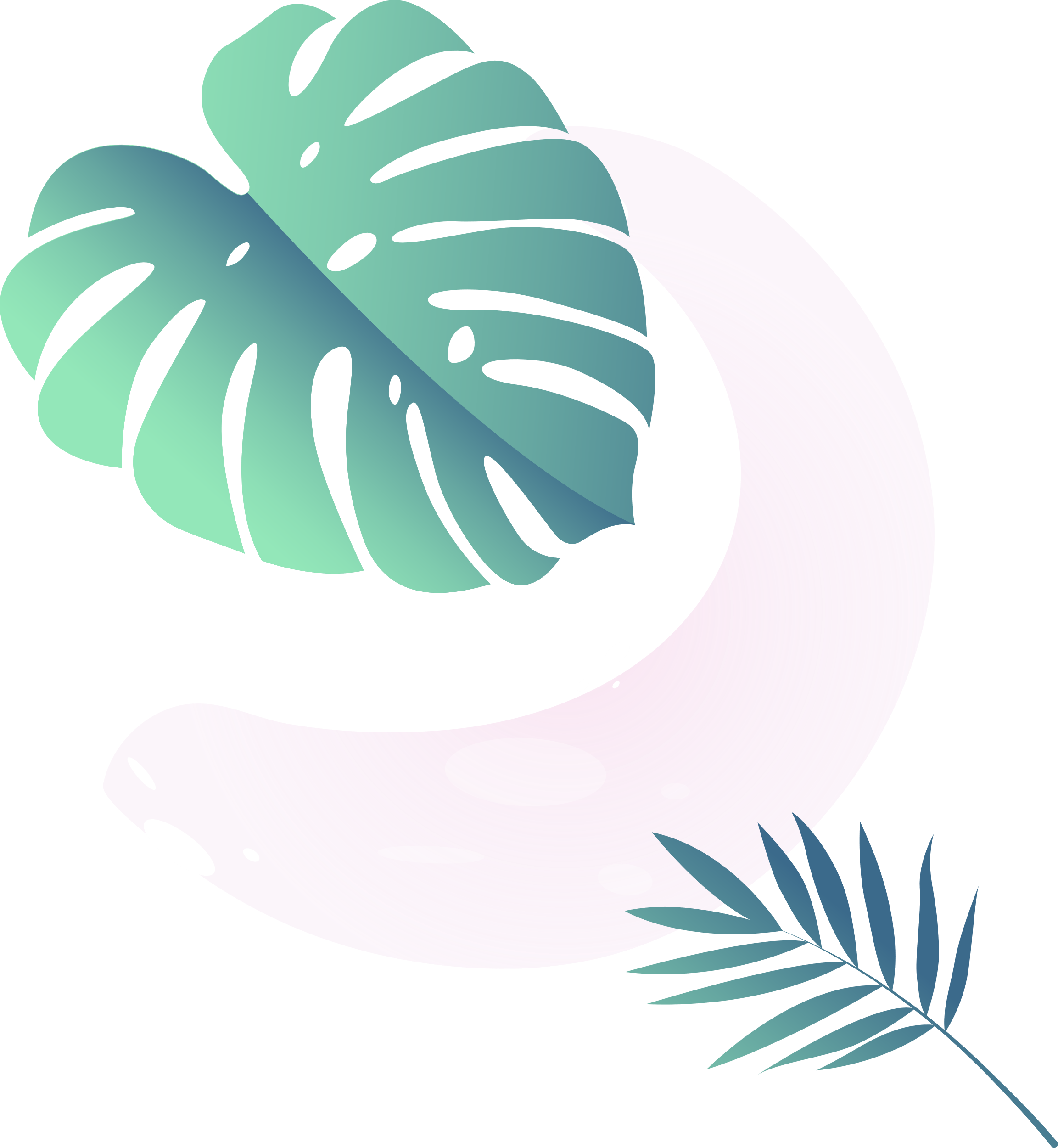 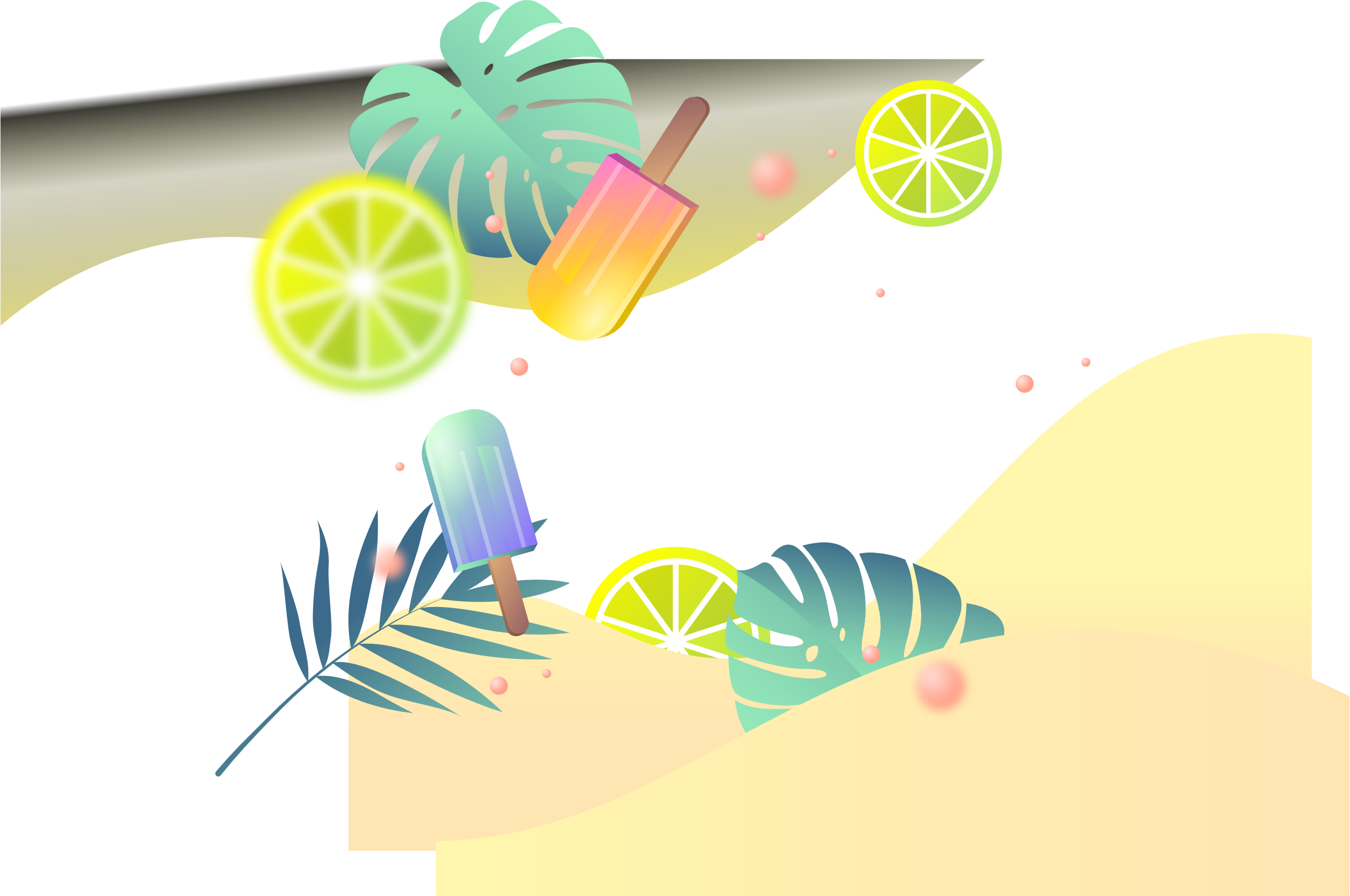 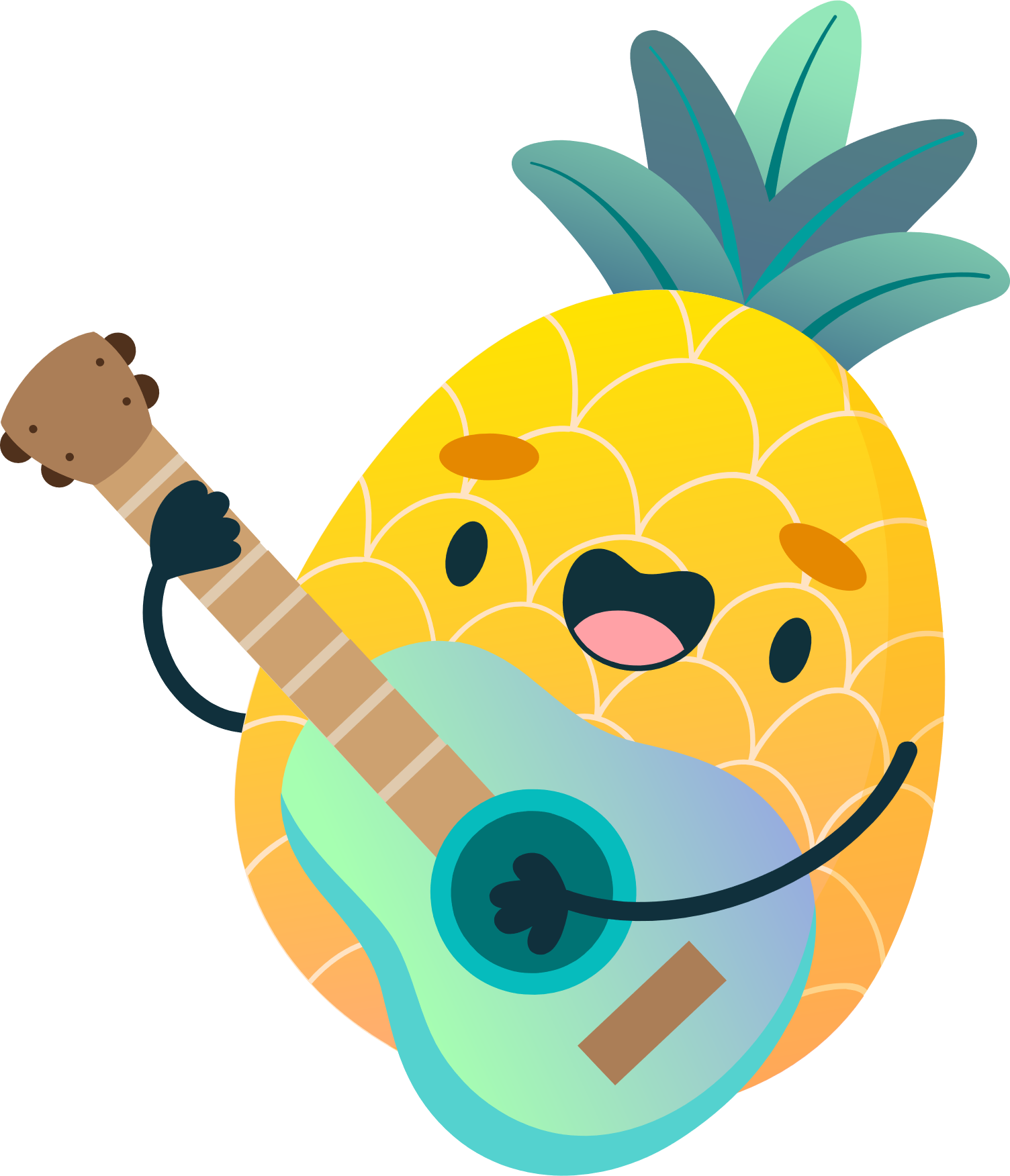 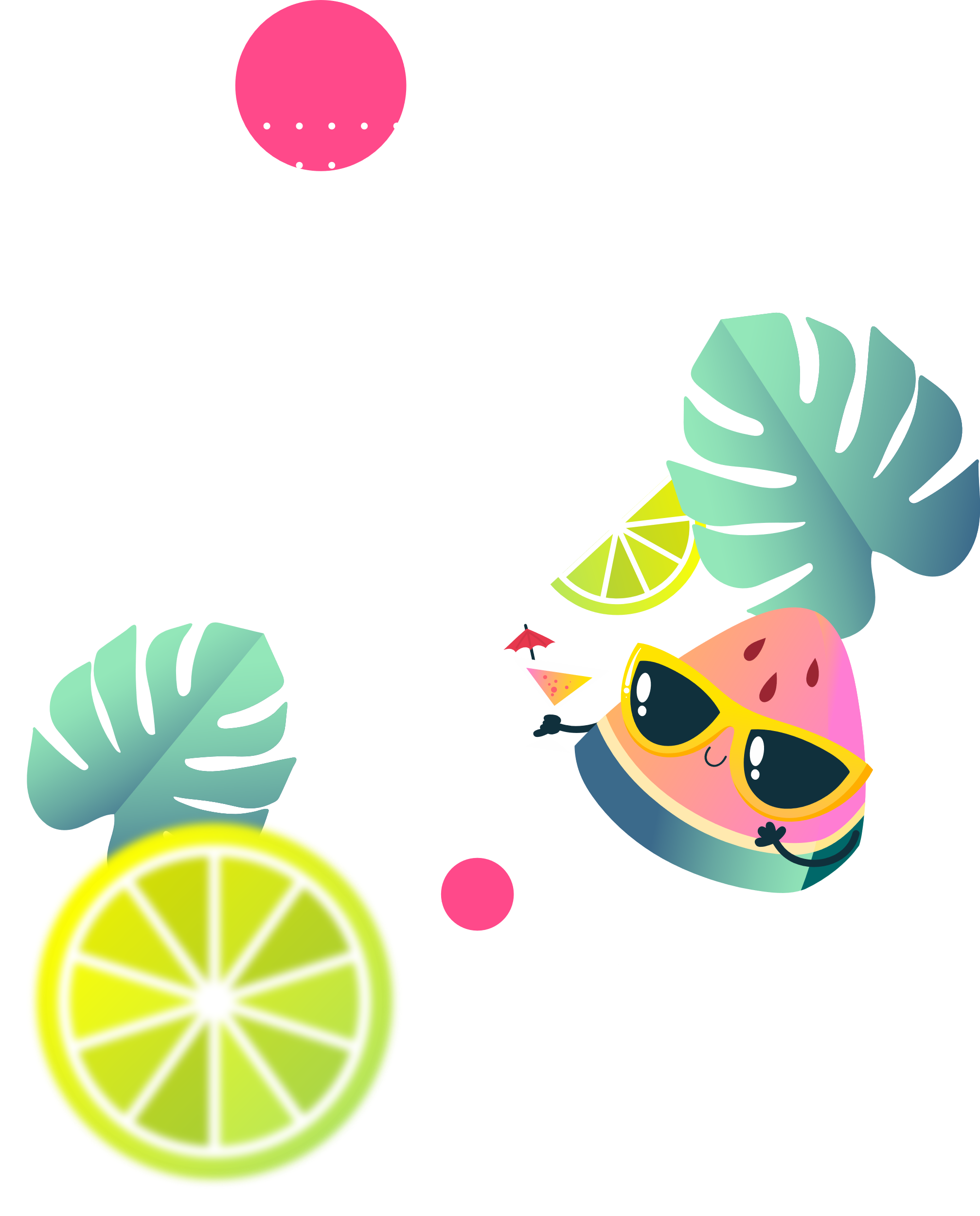 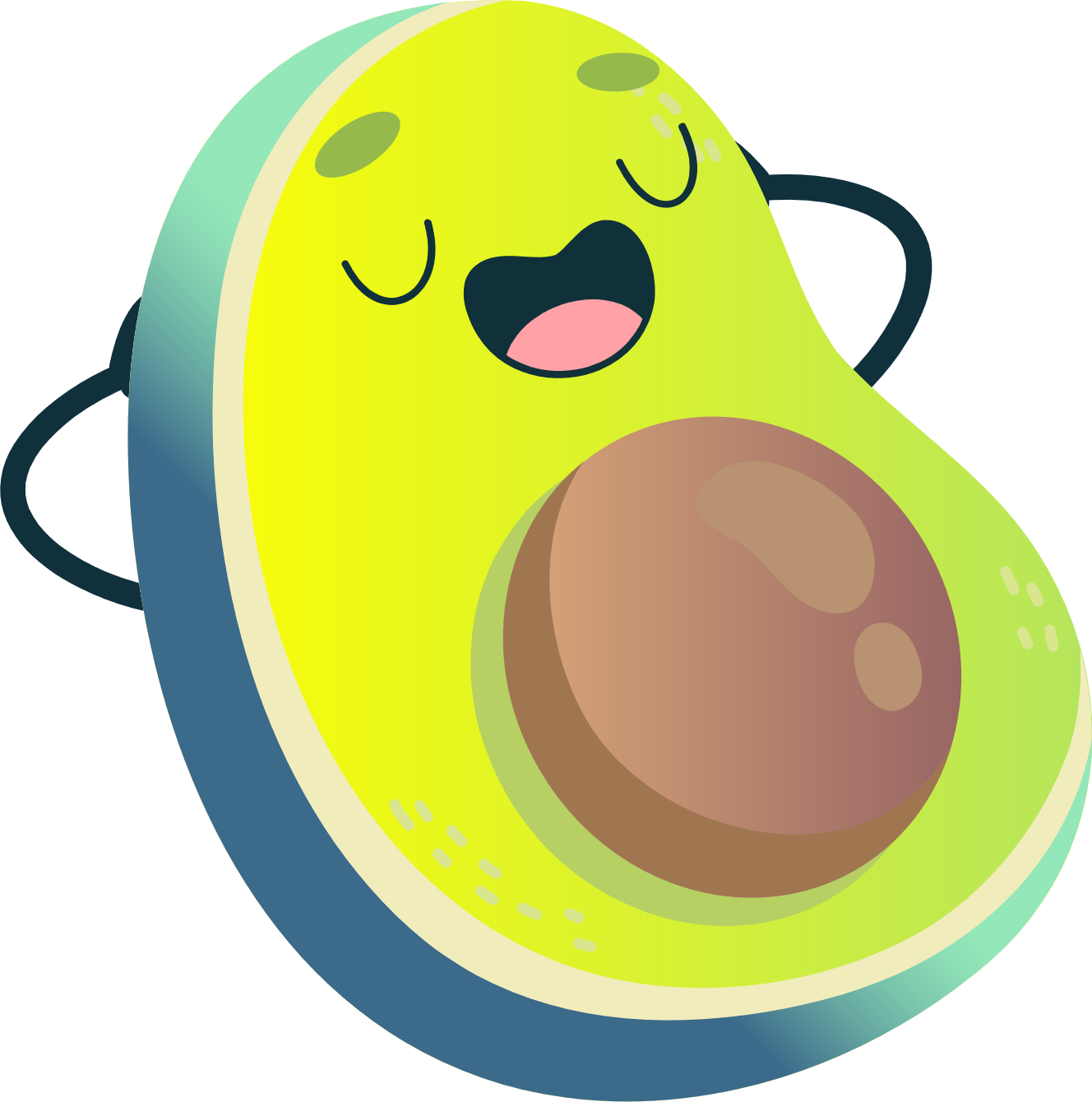 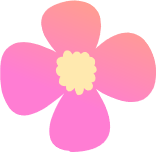 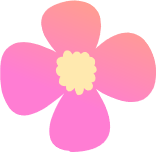 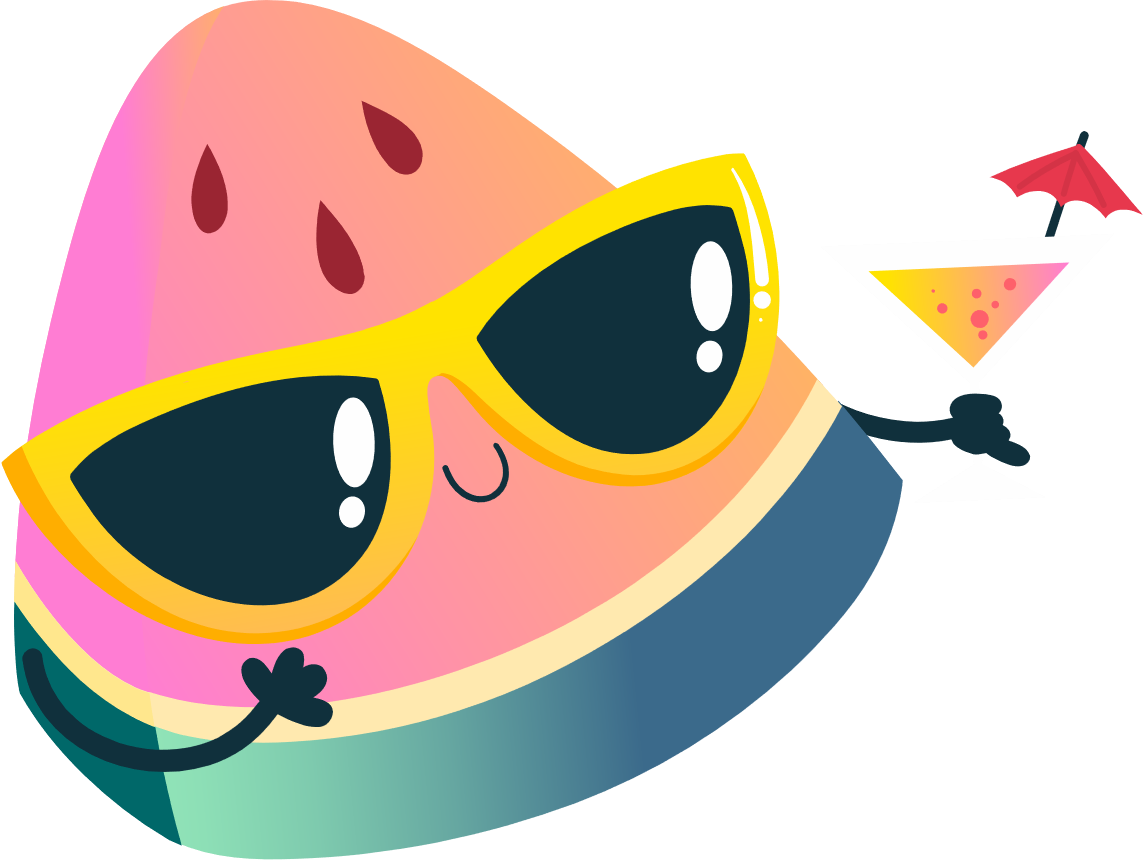 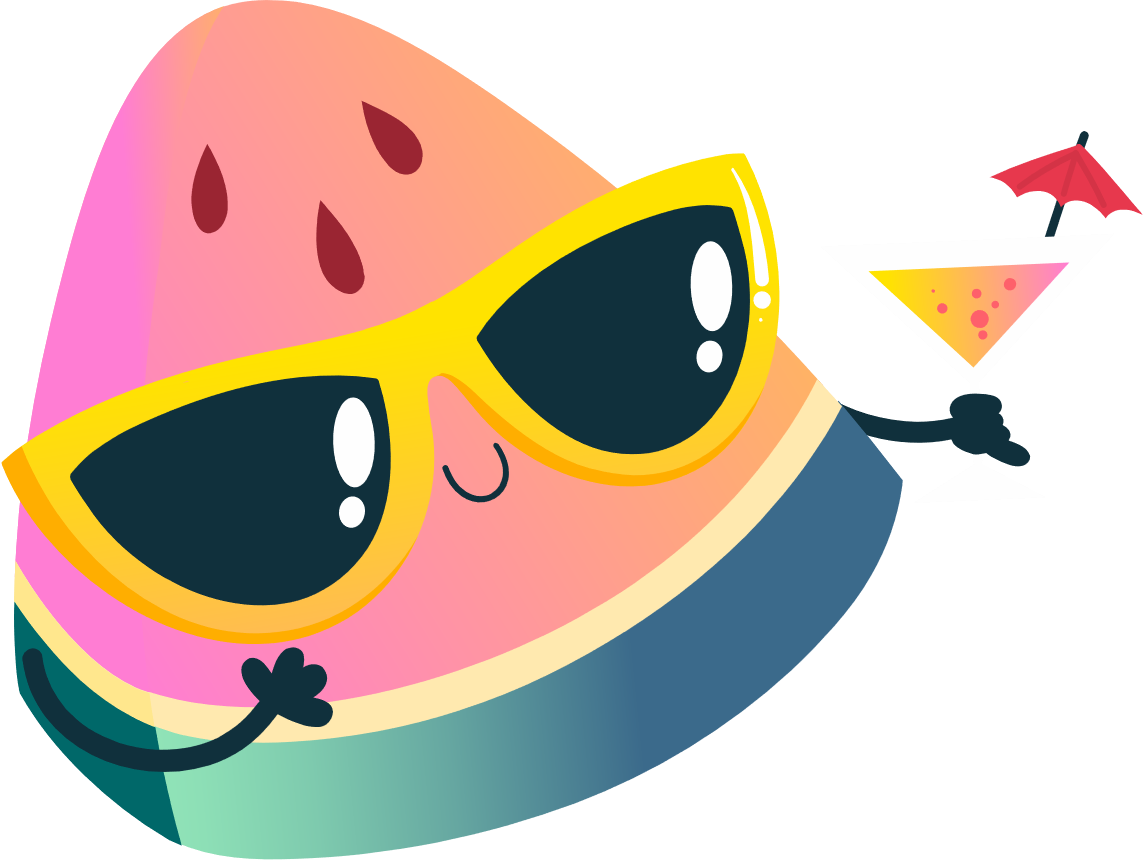 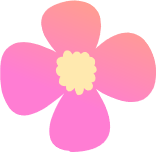 Prénom
Prénom
Prénom
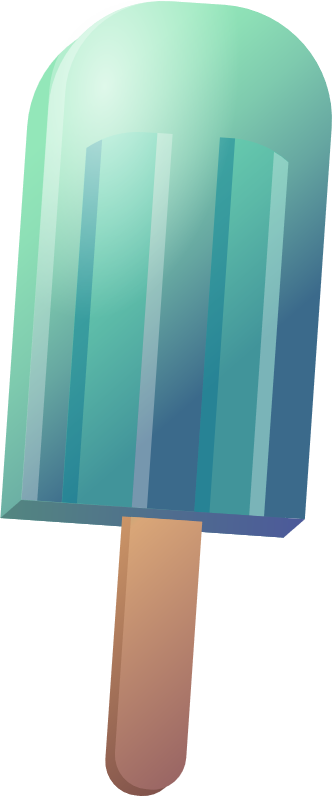 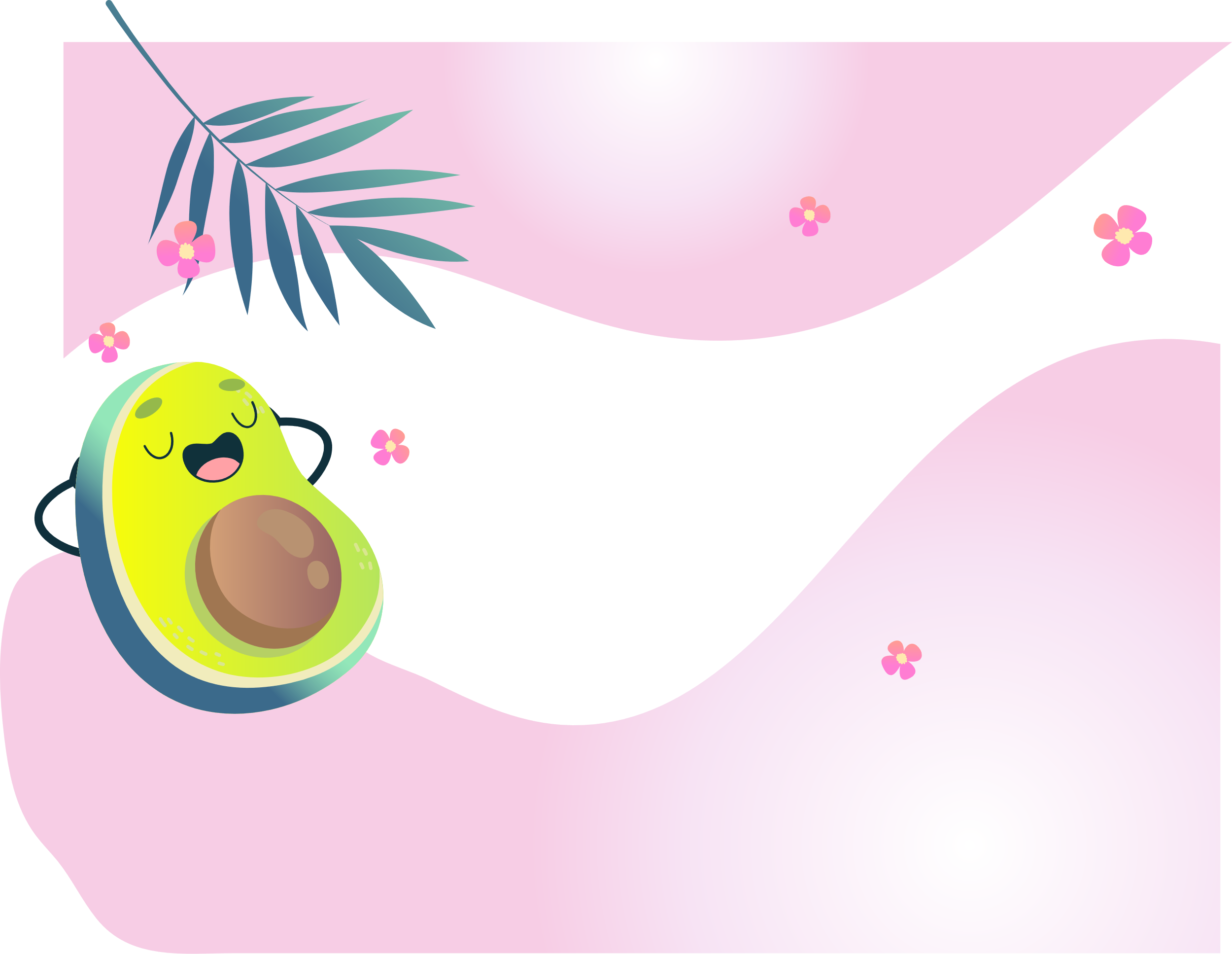 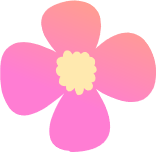 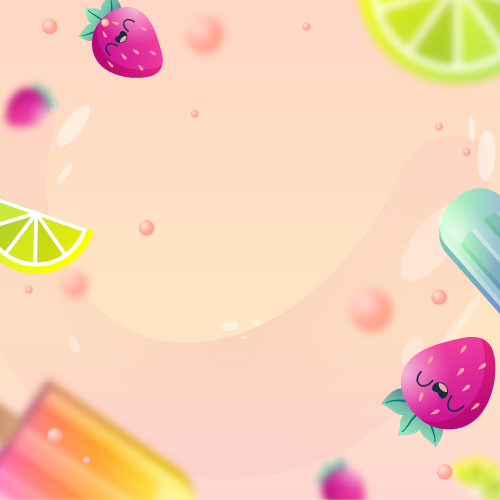 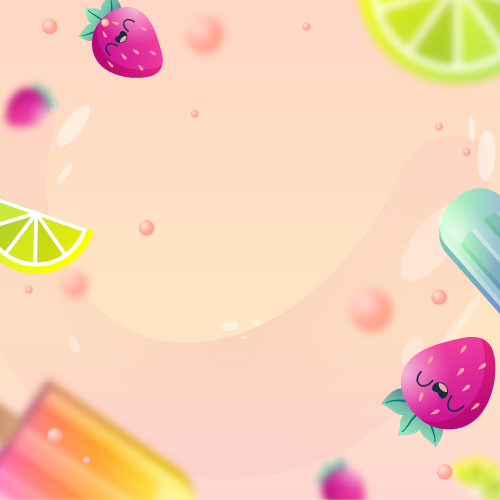 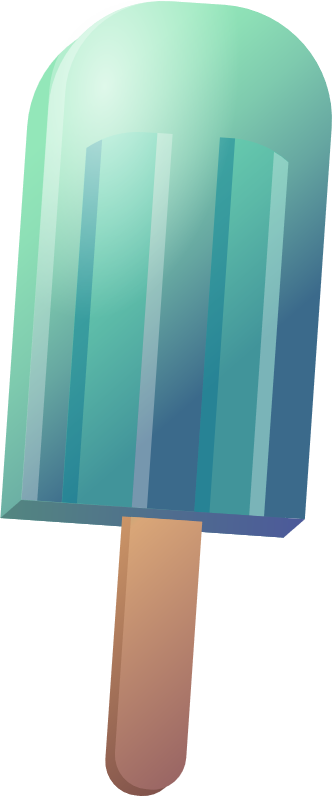 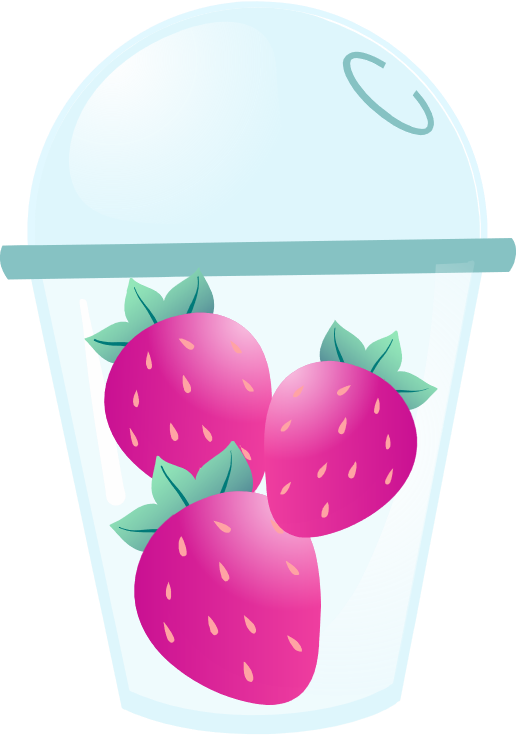 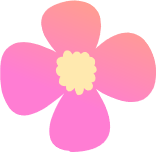 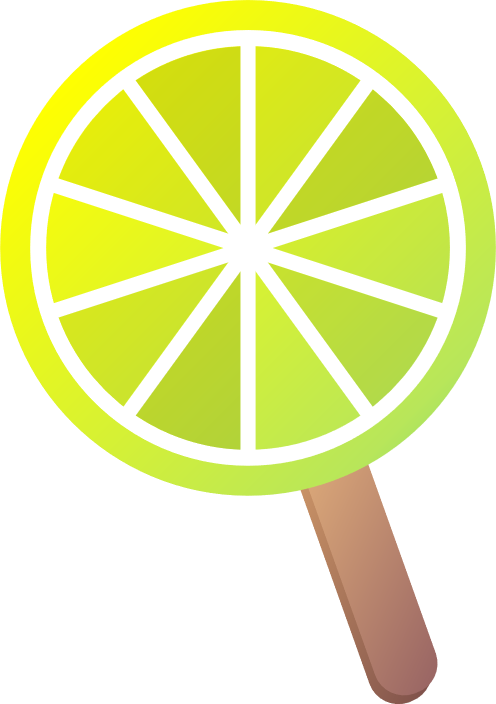 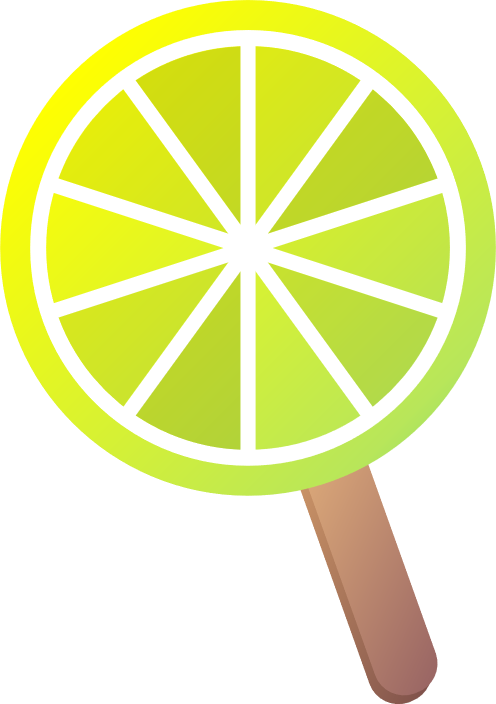 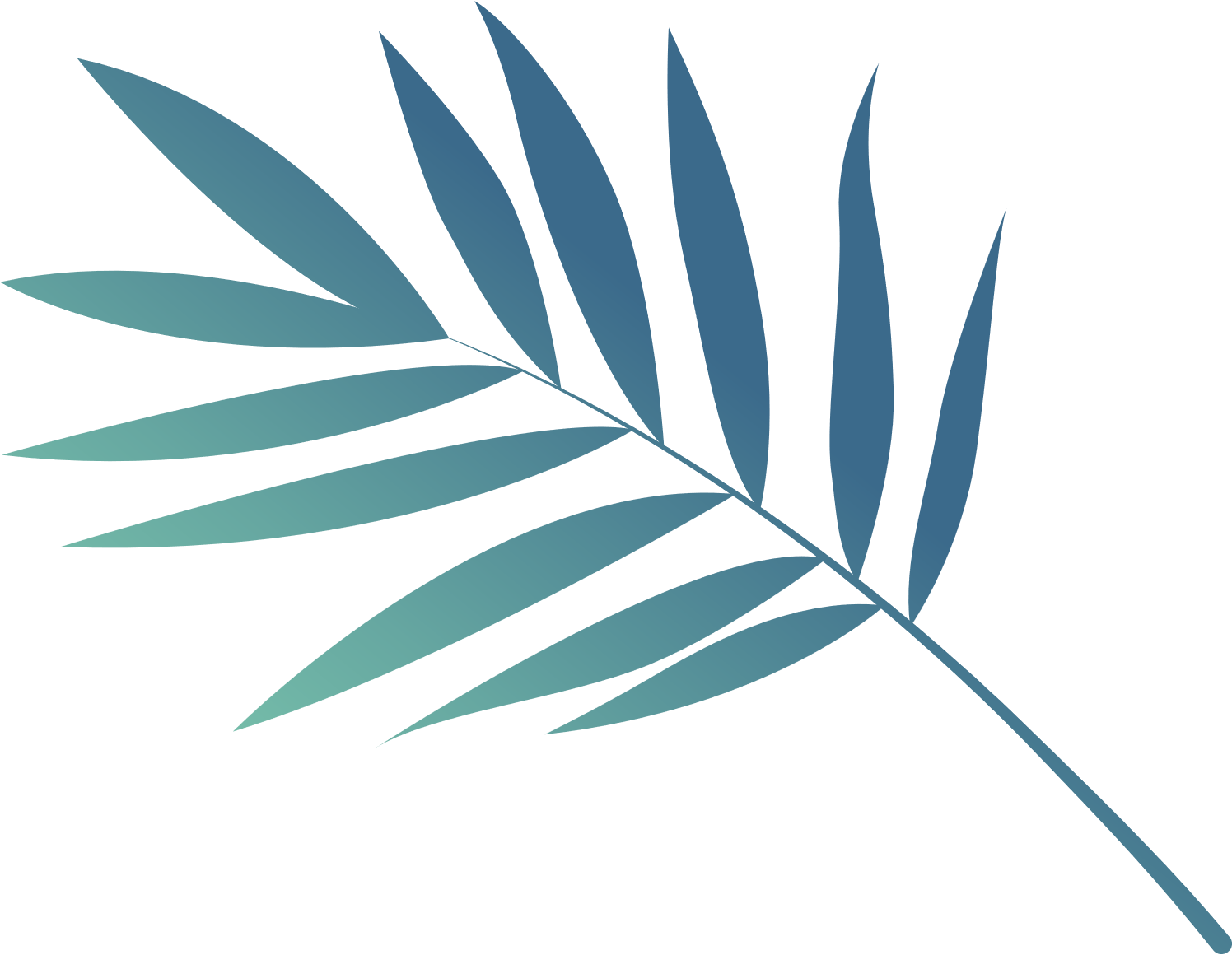 Prénom
Prénom
Prénom
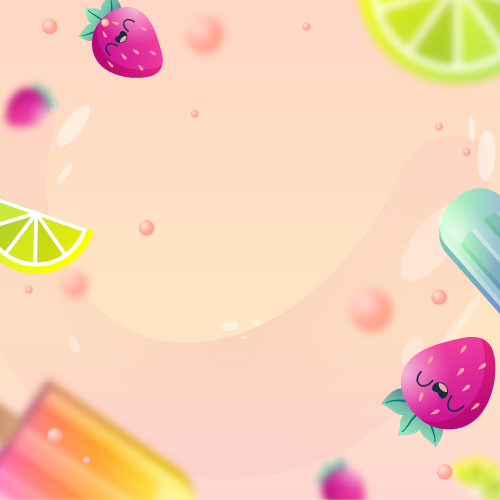 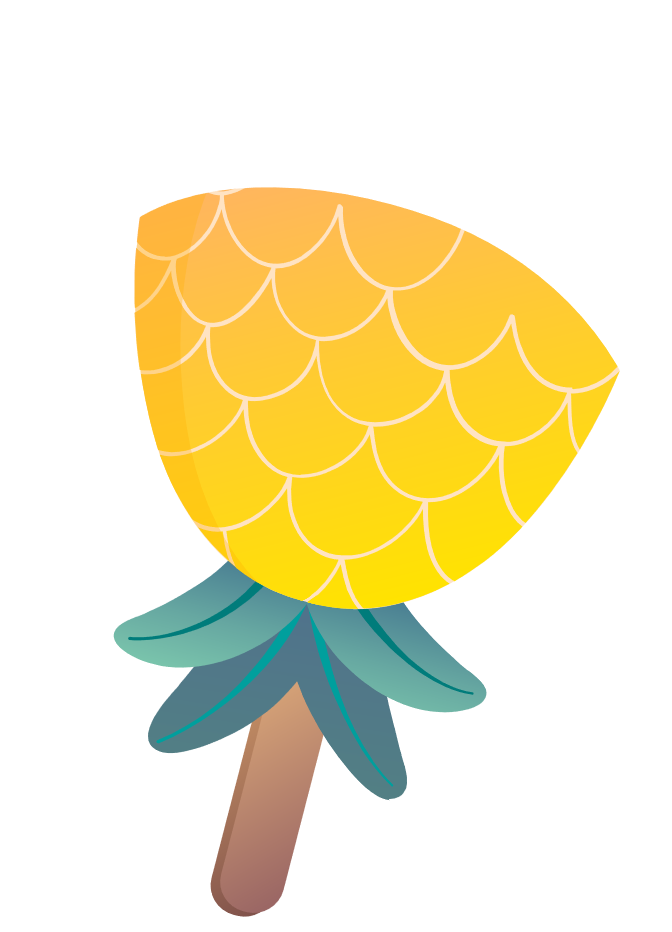 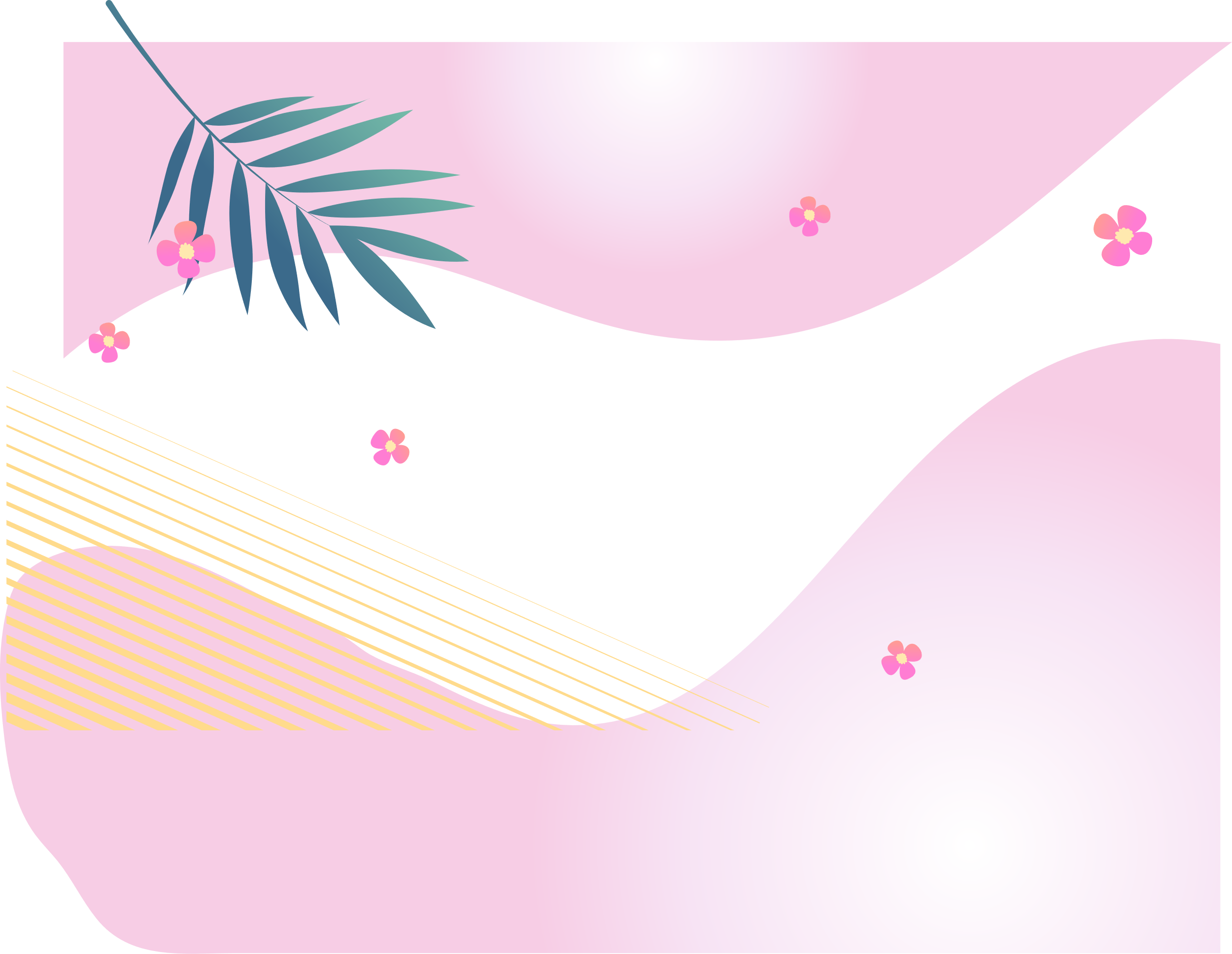 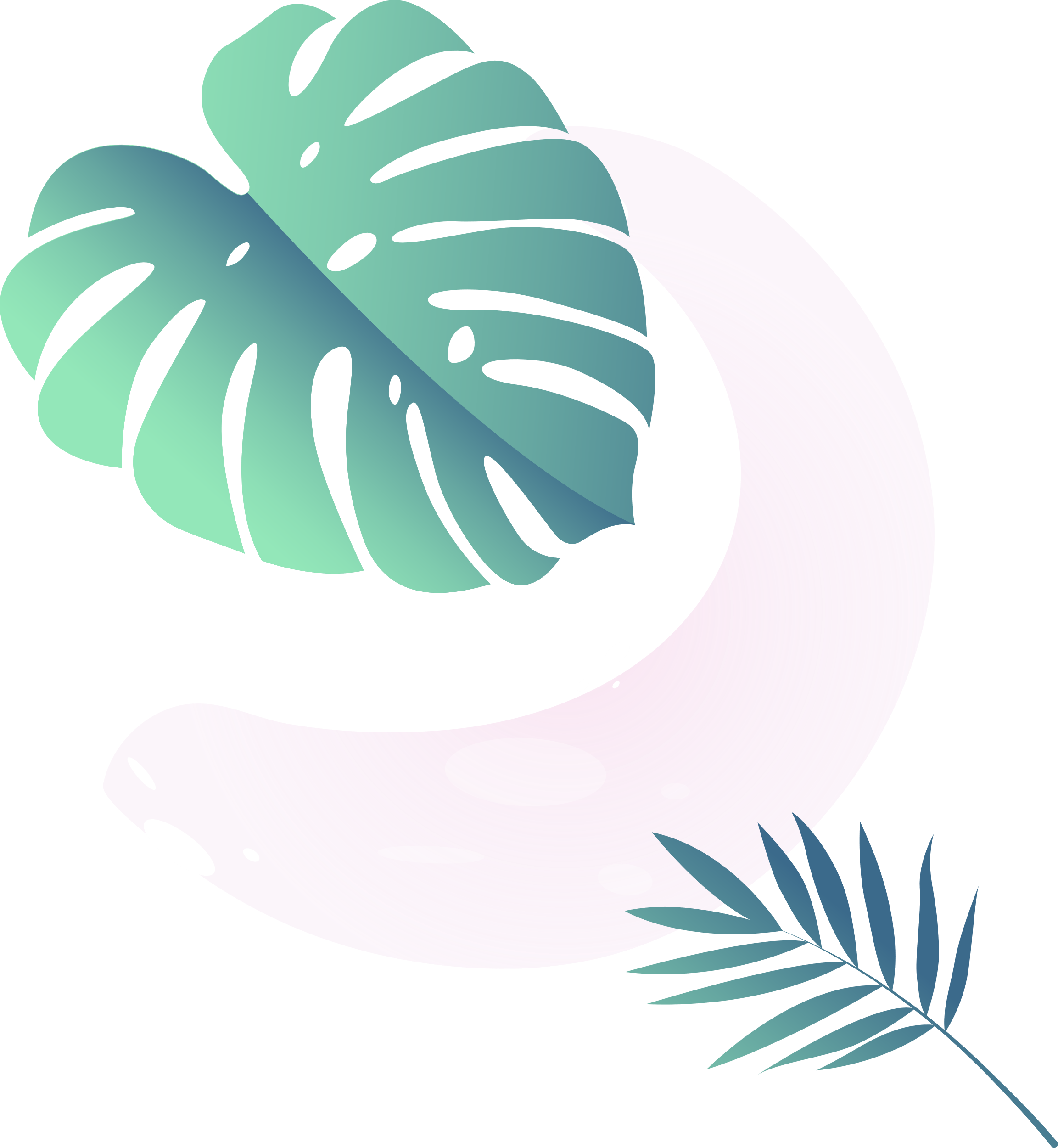 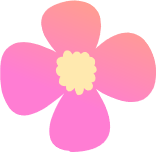 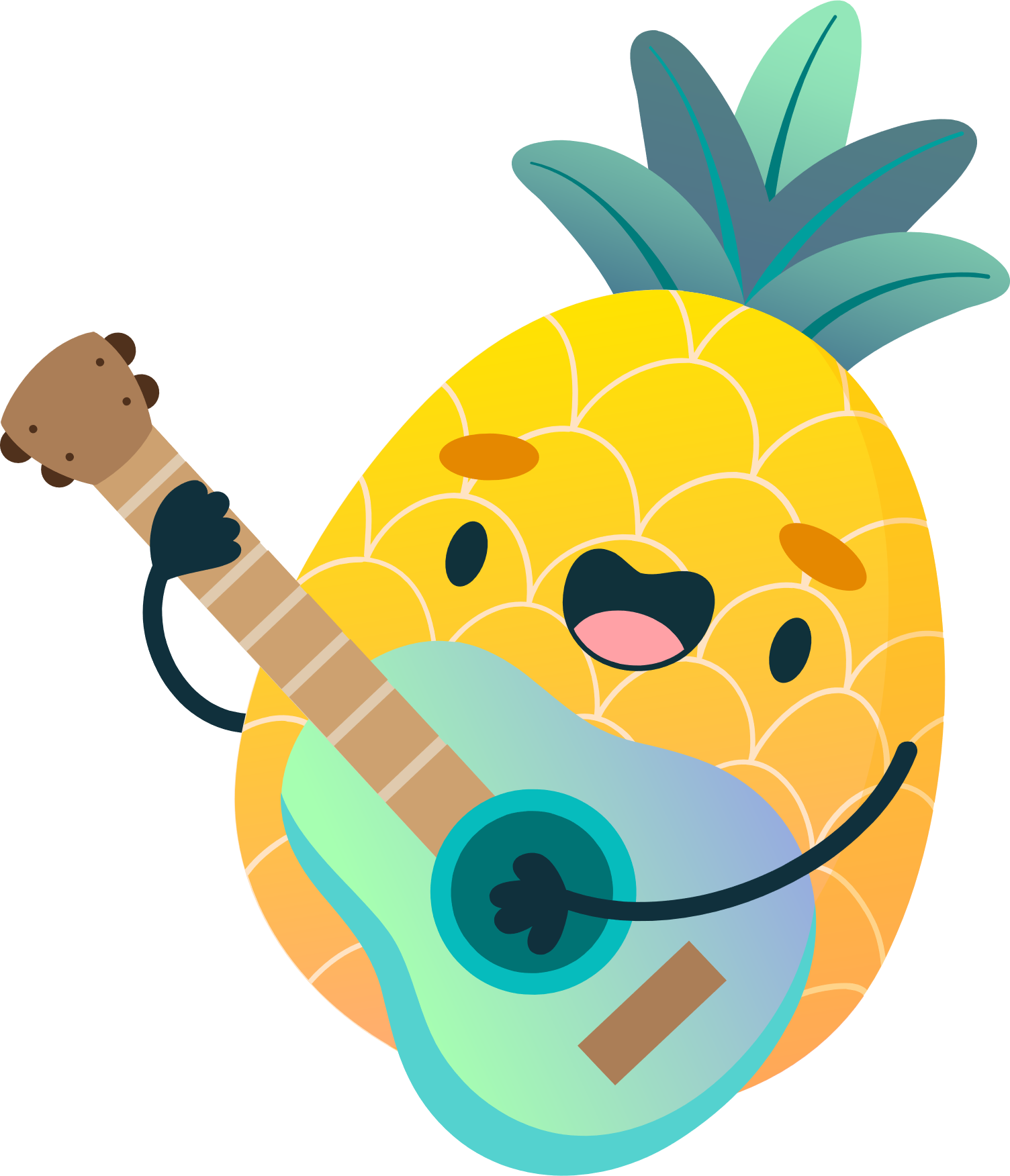 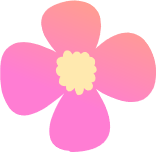 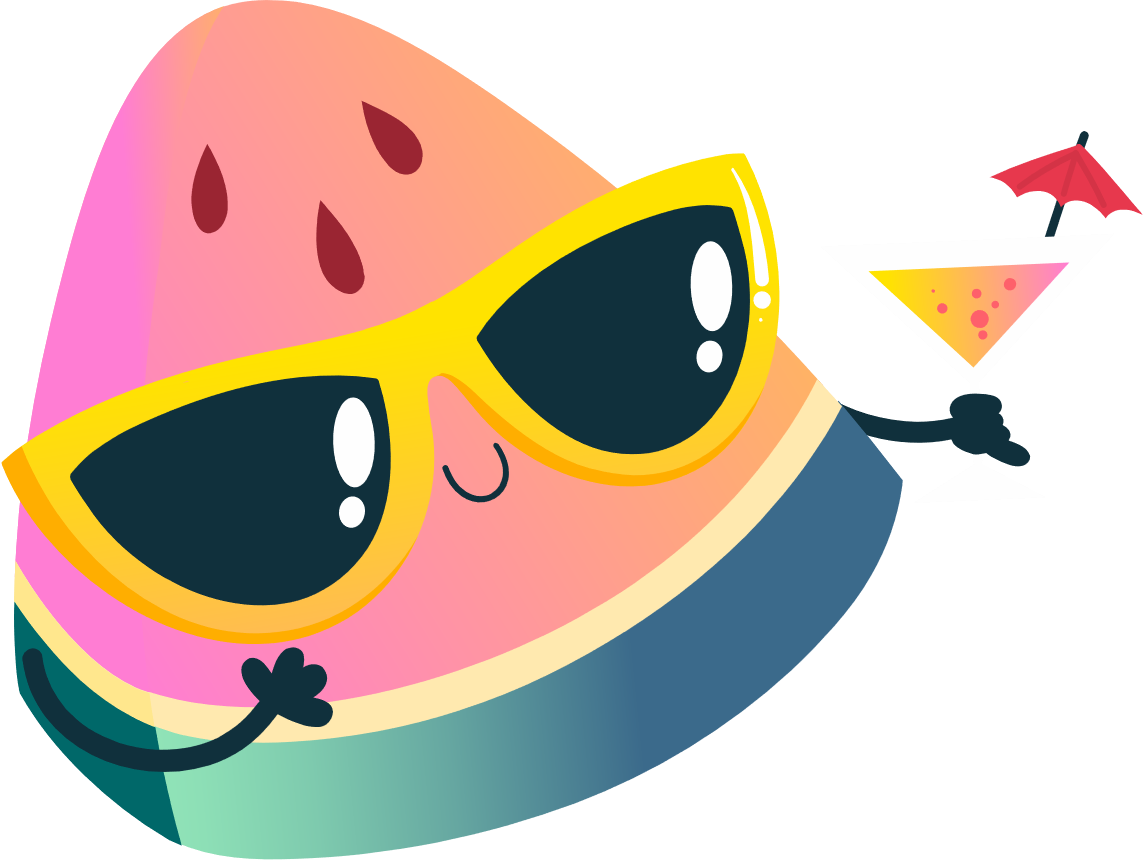 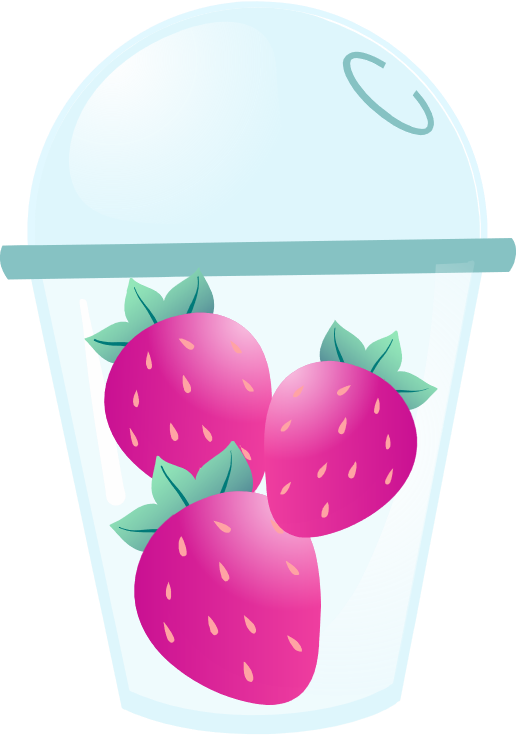 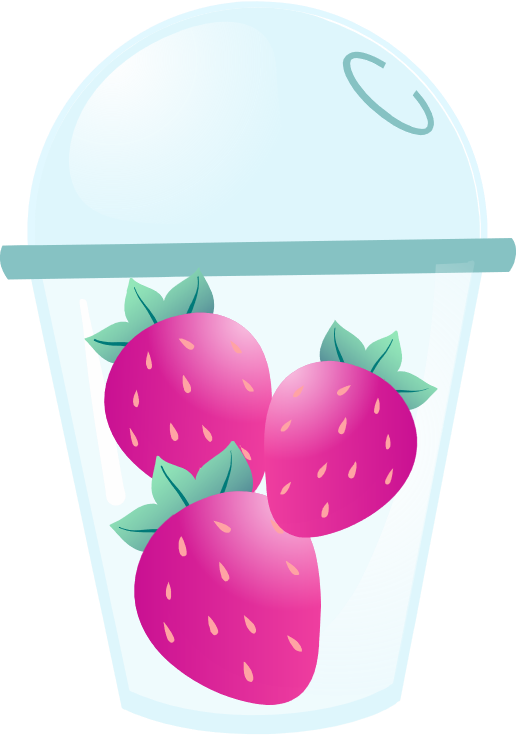 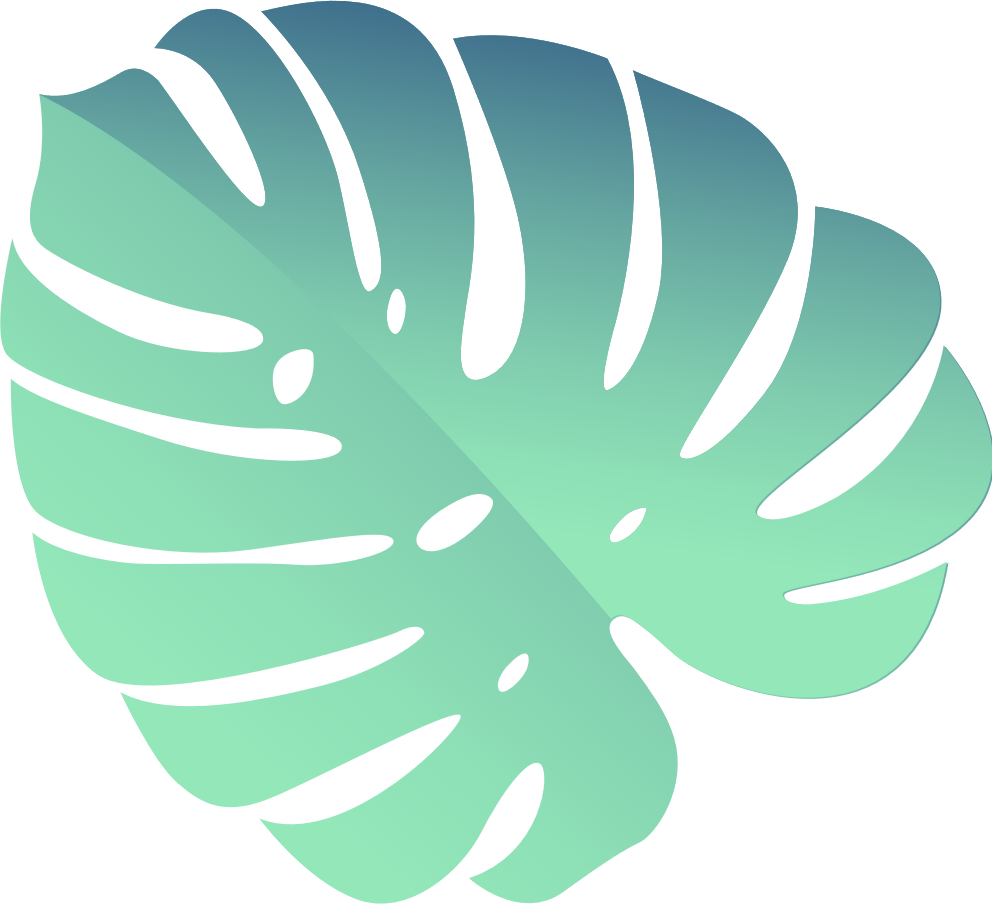 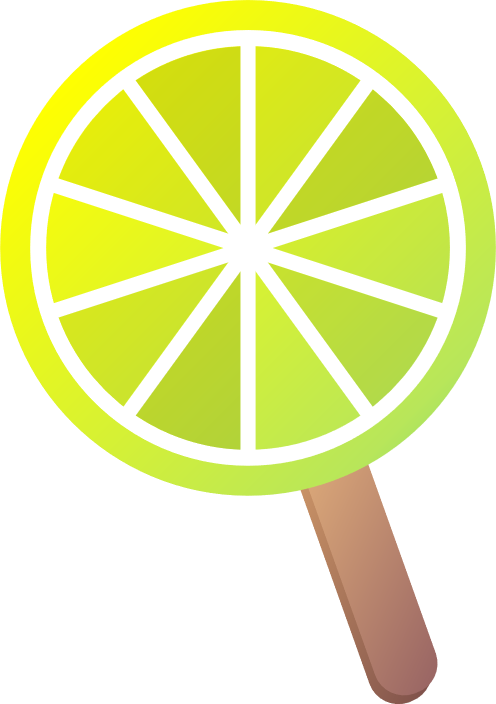 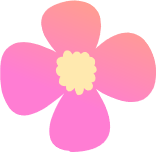 Prénom
Prénom
Prénom